Asst Prof. Warodom Werapun, Ph.D.
warodom.w@psu.ac.th
Research Domain:
Network architectures, Peer-to-Peer, Software defined networks, IoTs, Software engineering

Research projects:
Smart logistics (funded by TRF, Thailand)
Smart appliance control and service delivery (funded by PSU, Phuket)
Scalable Video Coding over Software defined networks (funded by Engineering faculty)

Languages: Thai (Native), English, French, Chinese
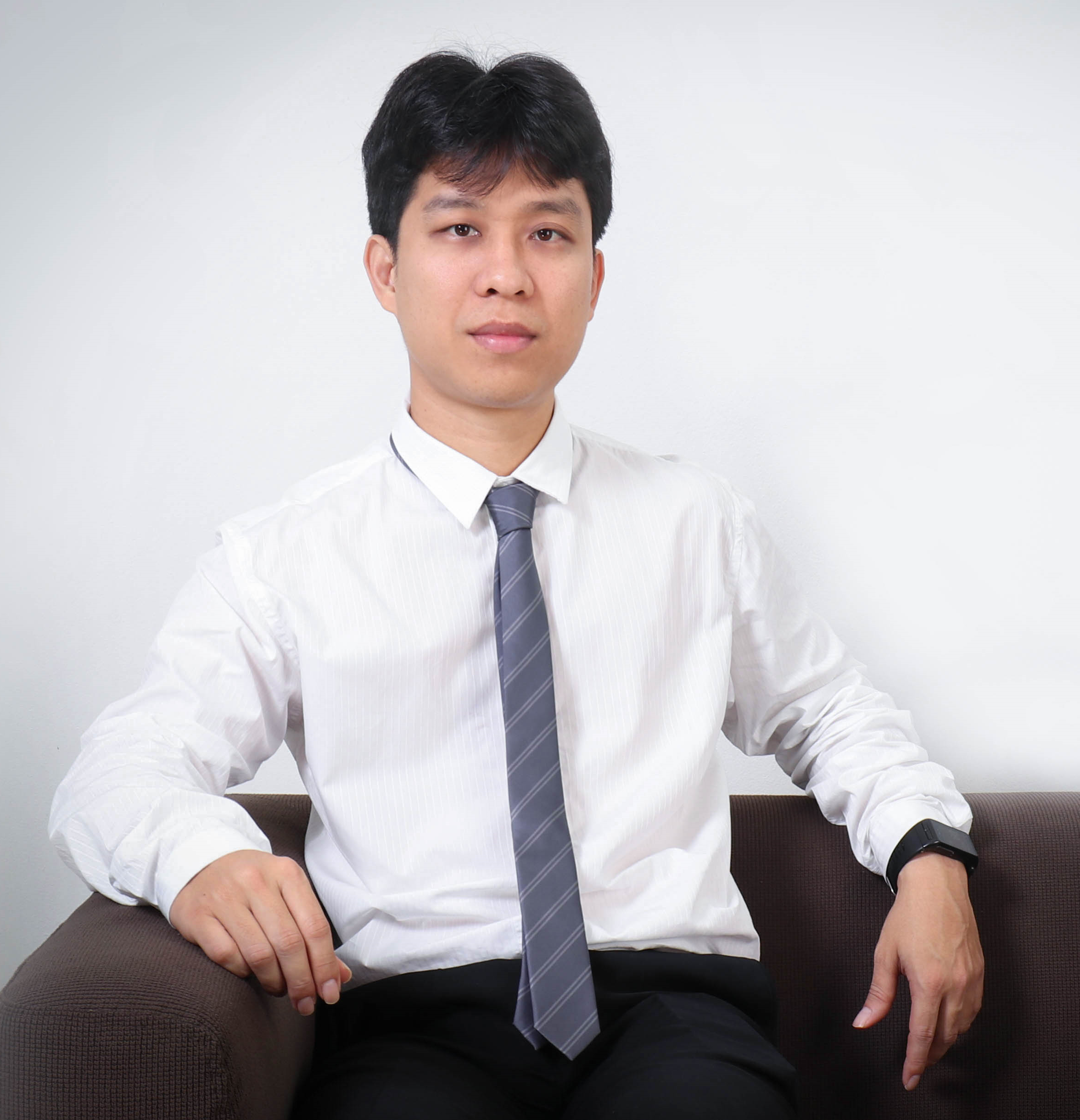 Interested technologies
Nodejs, ReactJS, 
Android, Kotlin, Docker
https://werapun.com/